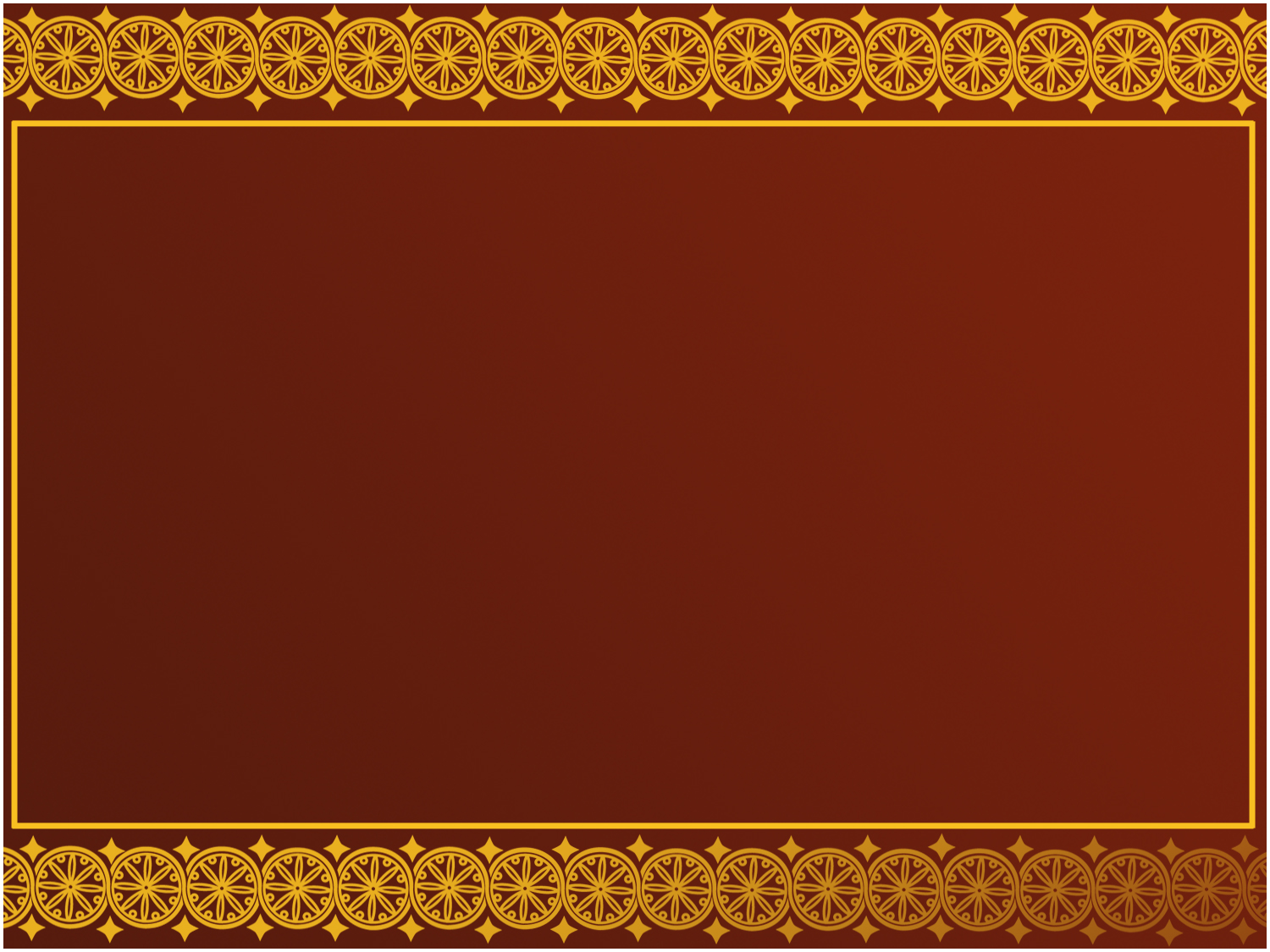 CUTM 4012: Methods of Teaching English
Week 11:  Integrating Skills
Coming In Activity
Dr. El-Okda suggests these steps for ensuring that various skills are integrated into a task. 
Ensure that the task is well-formed (has givens, a learner procedure, and an outcome).
Move away from teacher-led to learner centred language teaching.
Look upon texts as task givens, not as multi-purpose texts to be exploited by fragmented exercises.
Look upon skills as modes of performance, none of which can be used in isolation throughout a speech event.
Manipulate task components for skill integration in task design.
Come to the board and put a checkmark and your initials next to the step that you understand the best.
Put a question mark and your initials next to the step you have the most questions about.
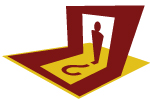 Objectives
Upon completion of your studies for Week 11, you should be able to:
Define skill integration.
Explain the rationale behind skill integration.
Develop tasks for integrating the various language skills.
Describe the elements of a student-centred classroom.
Name at least four functions of the classroom library.
Explain how to design a classroom so that it supports an integrated-skills approach to task-based learning.
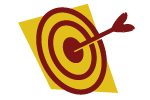 Overview of Today’s Class
Mini-lecture and class discussion:Steps for skill integration
Task 1: Integrating skills in a task
Task 2: Designing a student-centred 	classroom
Reflection on new ideas for your future classroom
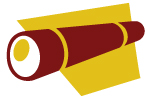 Task 1: Integrating Skills in a Task
Your goal is to design a task using the integrated skills approach. Follow the instructions on the Newspaper Task Handout.
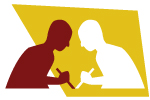 Post-Task Reflection
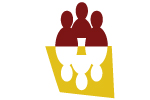 Task 2: Designing a student-centred classroom
Imagine your future classroom as your instructor leads you through a visualization.
Take out a piece of paper and a pen and quickly sketch the layout of your room. Include the location of the students' desks, the teacher's desk, and the classroom library.
Discuss this question in a small group: How would you design a classroom so that it supports an integrated-skills approach to task-based learning?
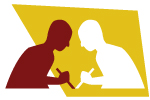 Post-Task Discussion
How would you design a classroom so that it supports an integrated-skillsapproach to task-based learning?
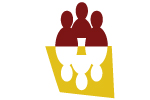 End-of-Class Reflection
Think about this question:
What new ideas came to you today that you want to be sure to implement into your future classroom?
Jot down your thoughts and share them with your Wiki team.
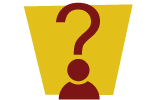 Wiki Assignment
Next week the class will be divided into three panels. Each panel willpresent on a different humanistic approach: TPR, Desuggestopedia, and the Silent Way. In your Wiki teams today, decide which topic (TPR, Desuggestopedia, or the Silent Way) each member will research during the week. Each team member should choose a different topic.
Your team’s Wiki should include:
A statement that explains which topic each member is working on during the week. 
Notes from class discussion about the five steps for integrating skills into task design
Notes from class discussion about designing a classroom so that it supports an integrated-skills approach to task-based learning
Reflections
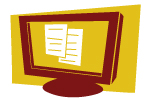